ZIUA  MONDIALĂ A SĂNĂTĂŢII
7 aprilie 2019
„Prin prevenţie, sănătate pentru toţi!”

„Informati-vă pacienţii despre serviciile preventive!”
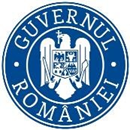 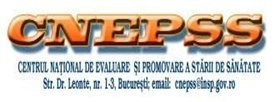 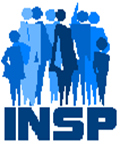 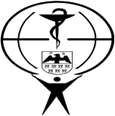 Centrul Național de Evaluare și Promovare a Stării de Sănătate
Centrul Regional de 
Sănătate Publică Cluj
Institutul Național de 
Sănătate Publică
Ministerul Sănătății
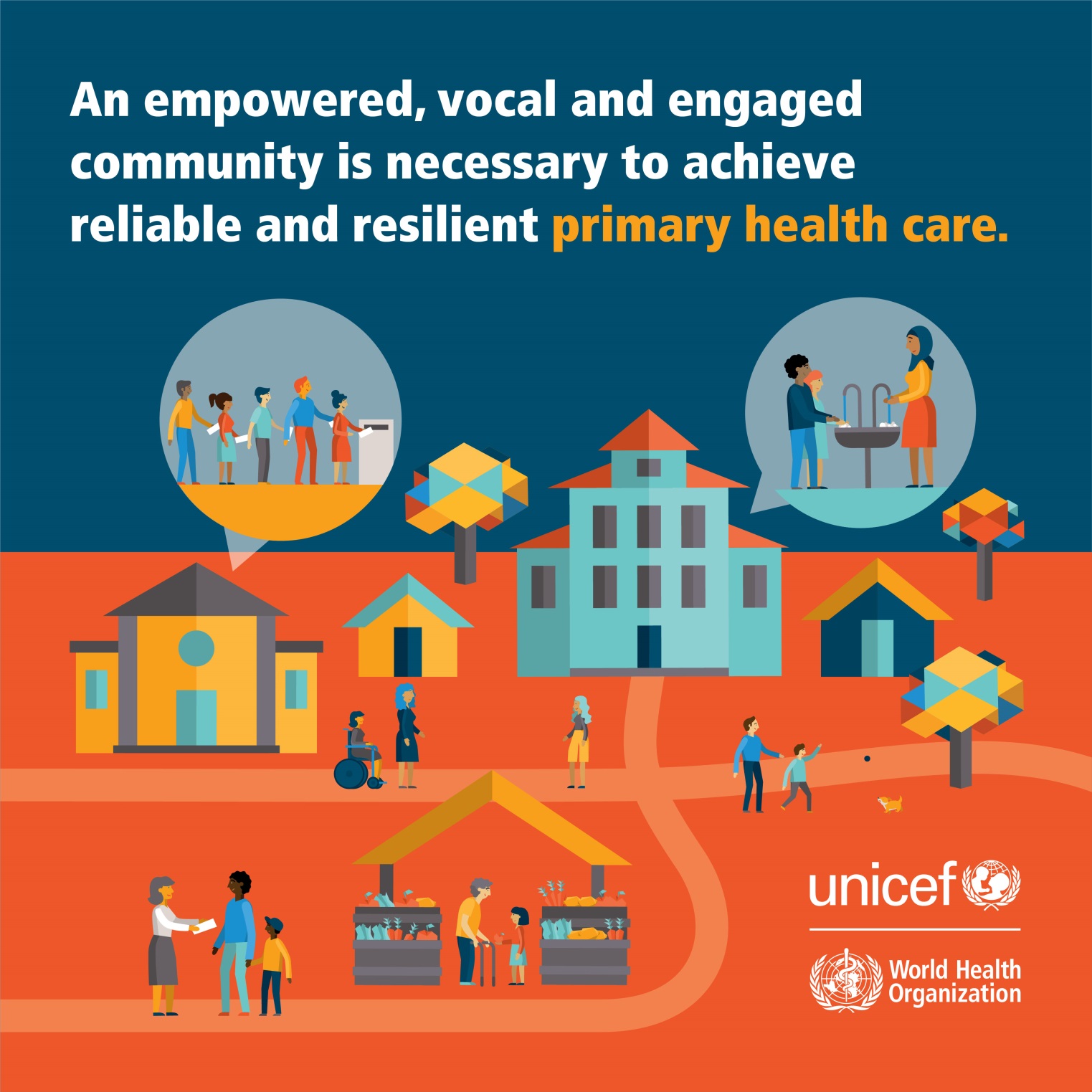 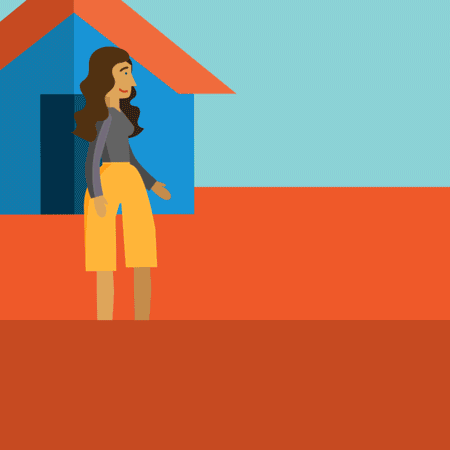 Material realizat în cadrul subprogramului de evaluare și promovare a sănătății și educatie
 pentru sănătate al Ministerului Sănătății - pentru distribuție gratuită
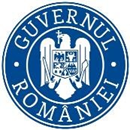 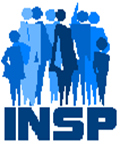 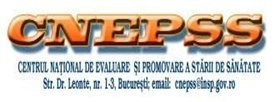 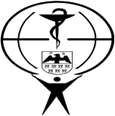 Centrul Regional de 
Sănătate Publică Cluj
Centrul Național de Evaluare și Promovare a Stării de Sănătate
Institutul Național de Sănătate Publică
Ministerul Sănătății
ZIUA  MONDIALĂ A SĂNĂTĂŢII
7 aprilie 2019
„Prin prevenţie, sănătate pentru toţi!”

„Întrebaţi-vă medicul de familie despre  serviciile preventive!”
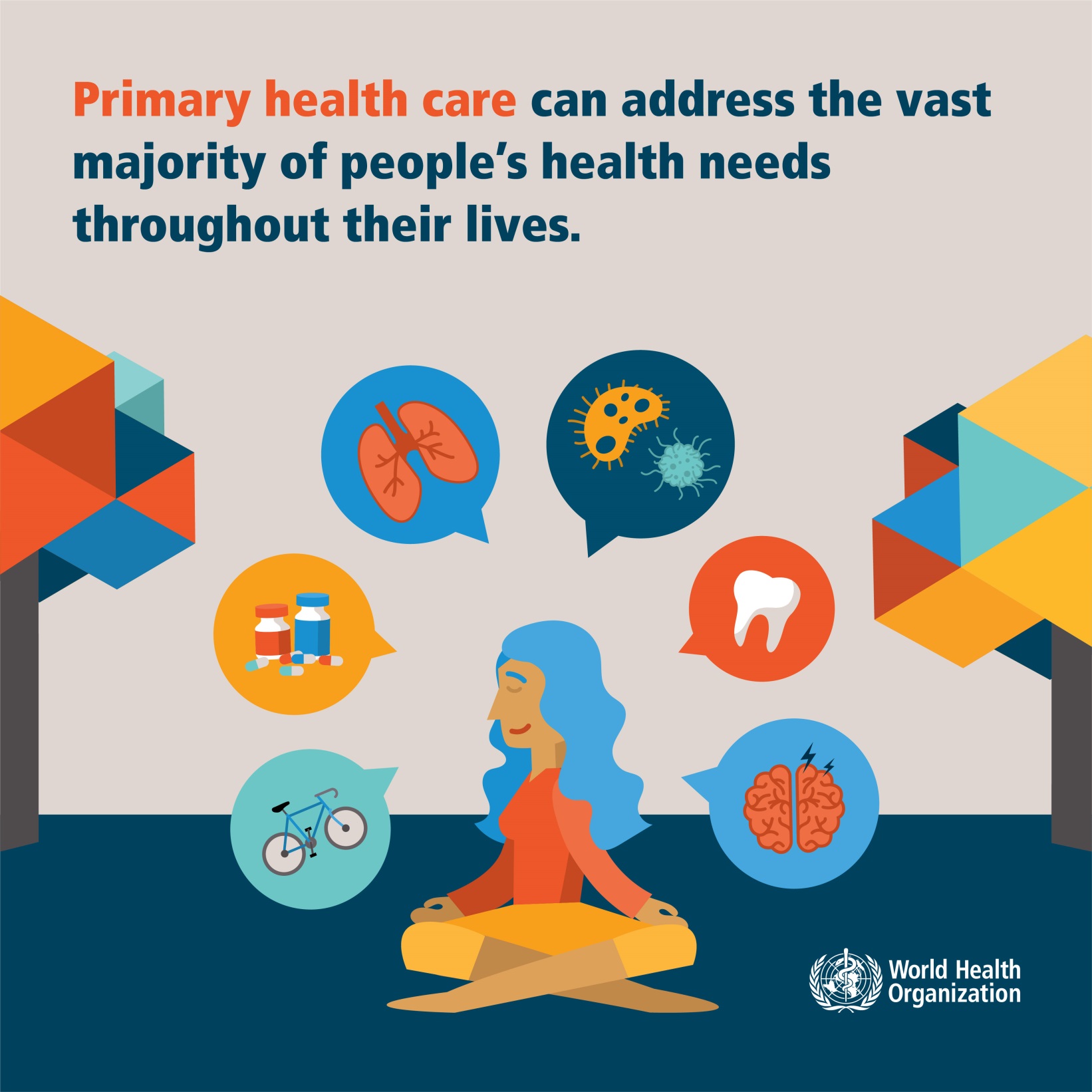 Material realizat în cadrul subprogramului de evaluare și promovare a sănătății și educatie
 pentru sănătate al Ministerului Sănătății - pentru distribuție gratuită